令和４年度　飼料用米多収日本一表彰「副賞盾」


共同開催
一般社団法人　日本飼料用米振興協会
農林水産省
協賛
JA全国農業協同組合中央会（全中）
JA全国農業協同組合連合会（全農）
協同組合日本飼料工業会
協力
日本農業新聞
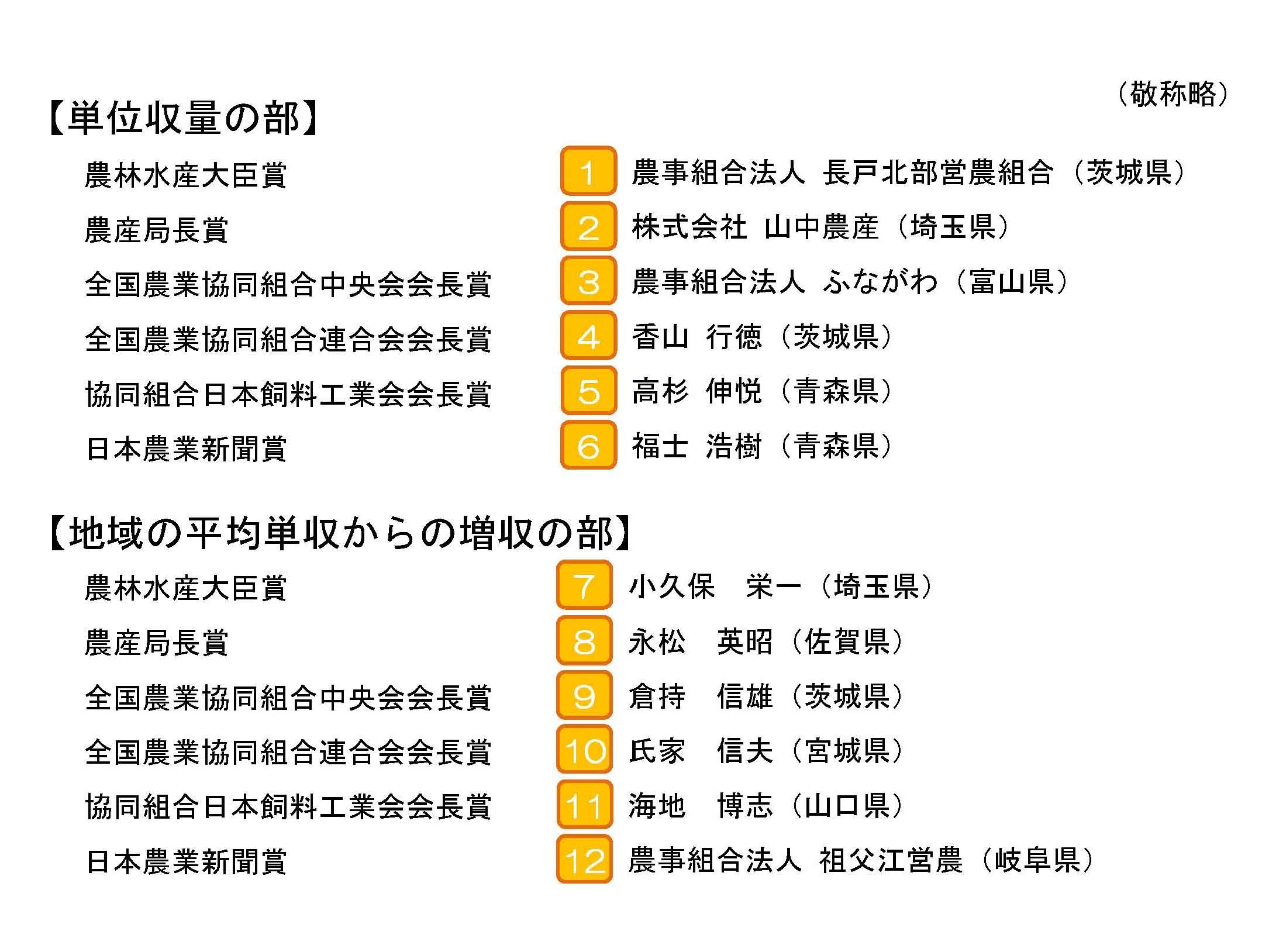 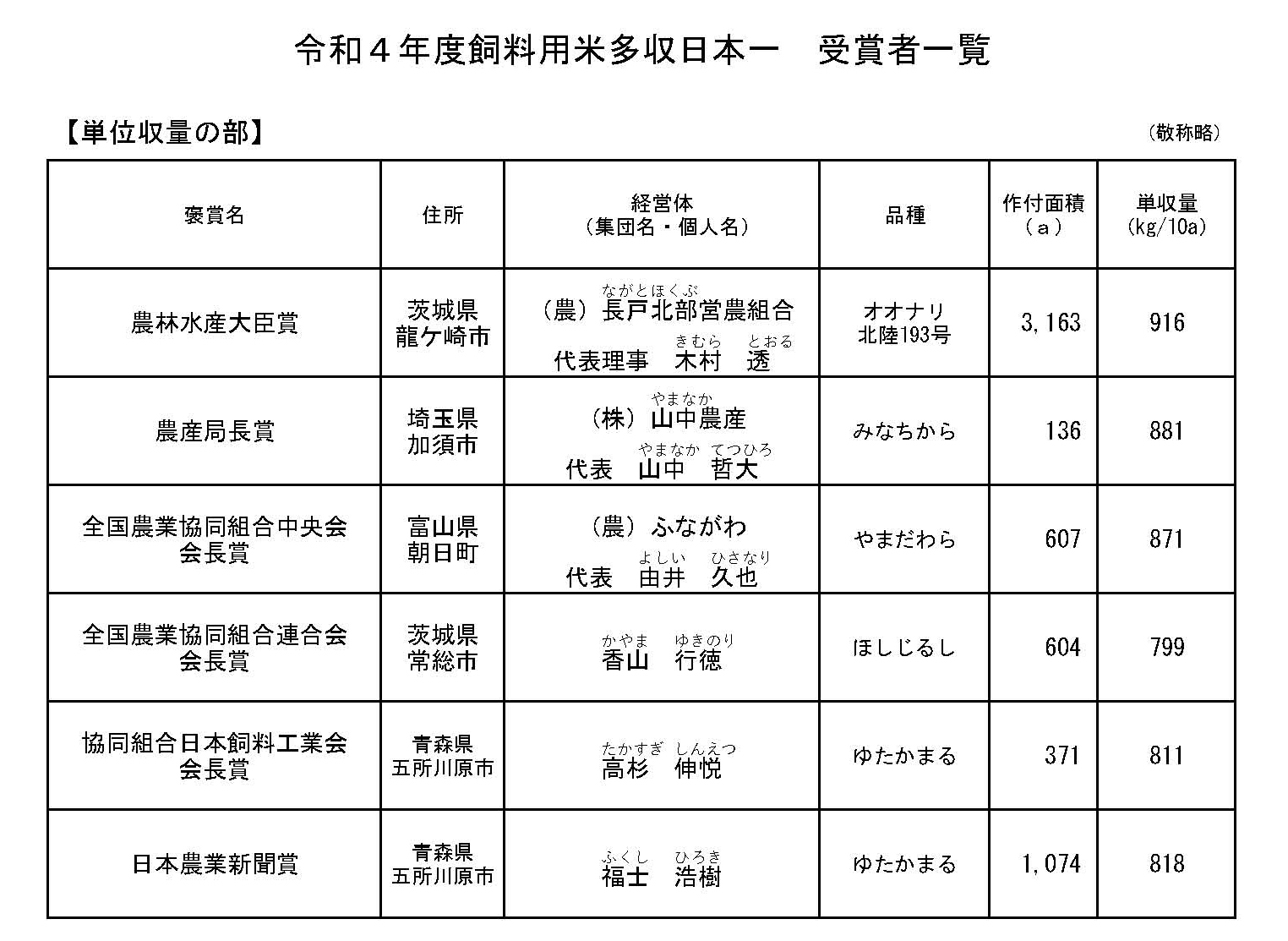 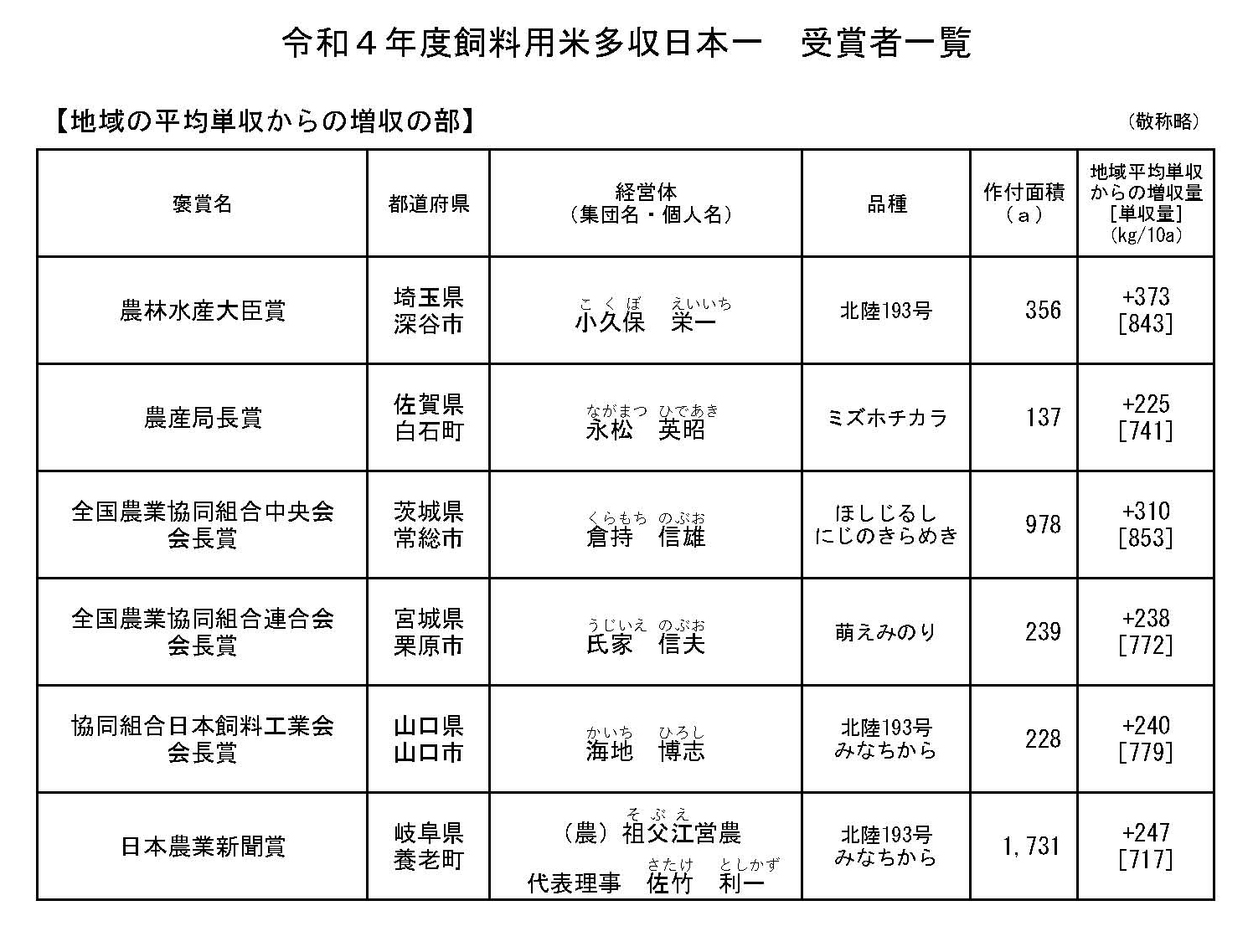 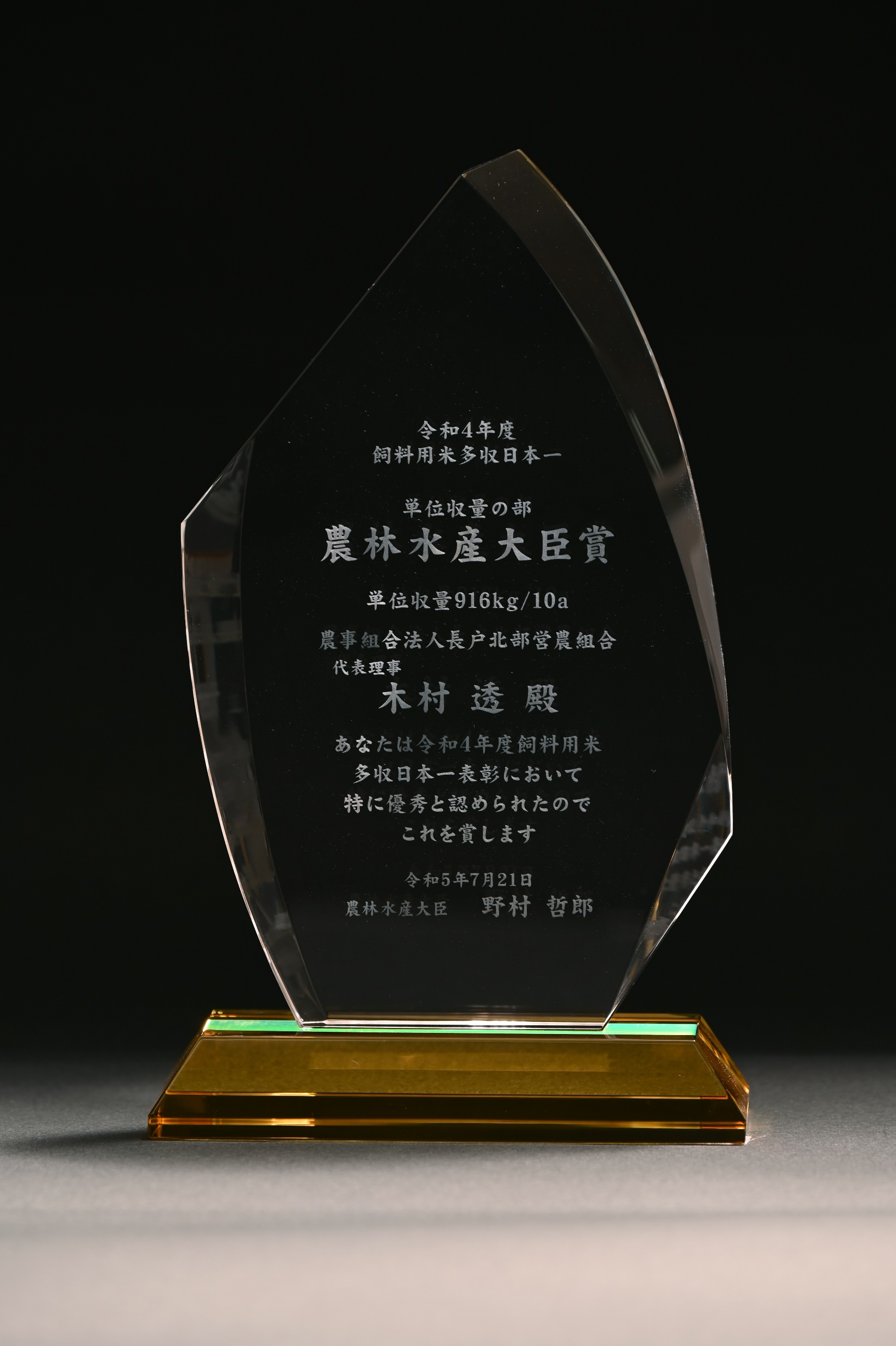 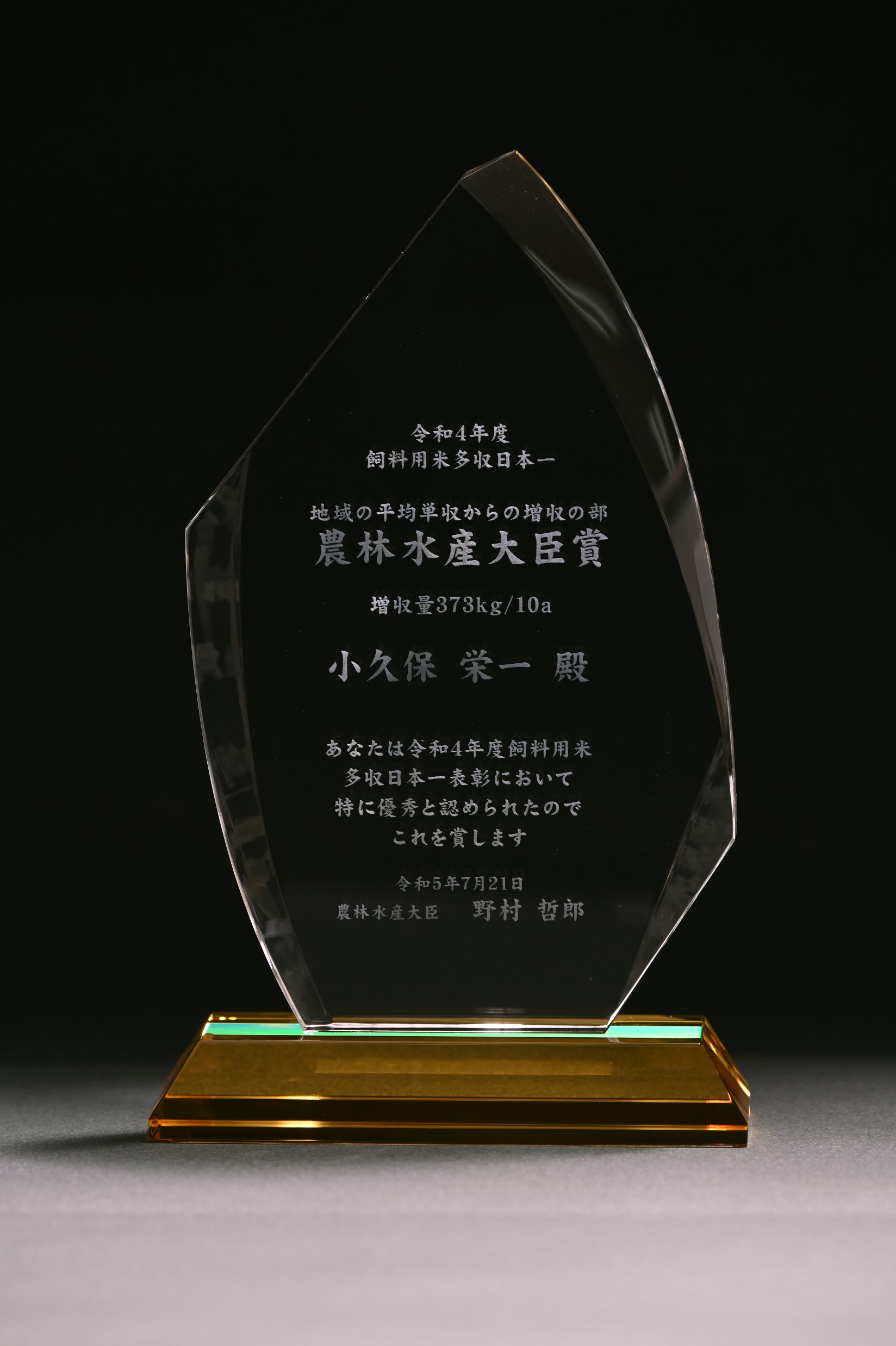 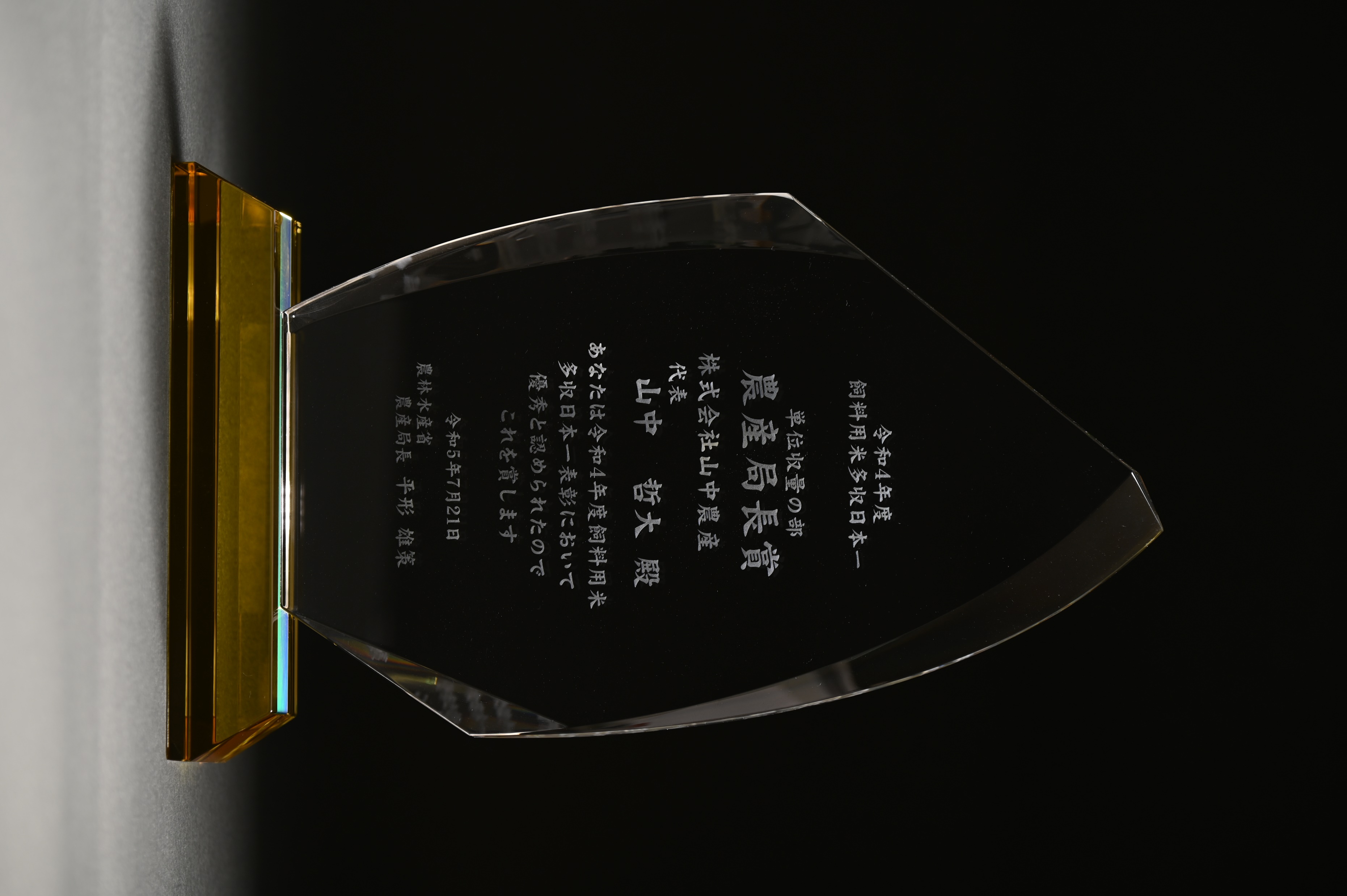 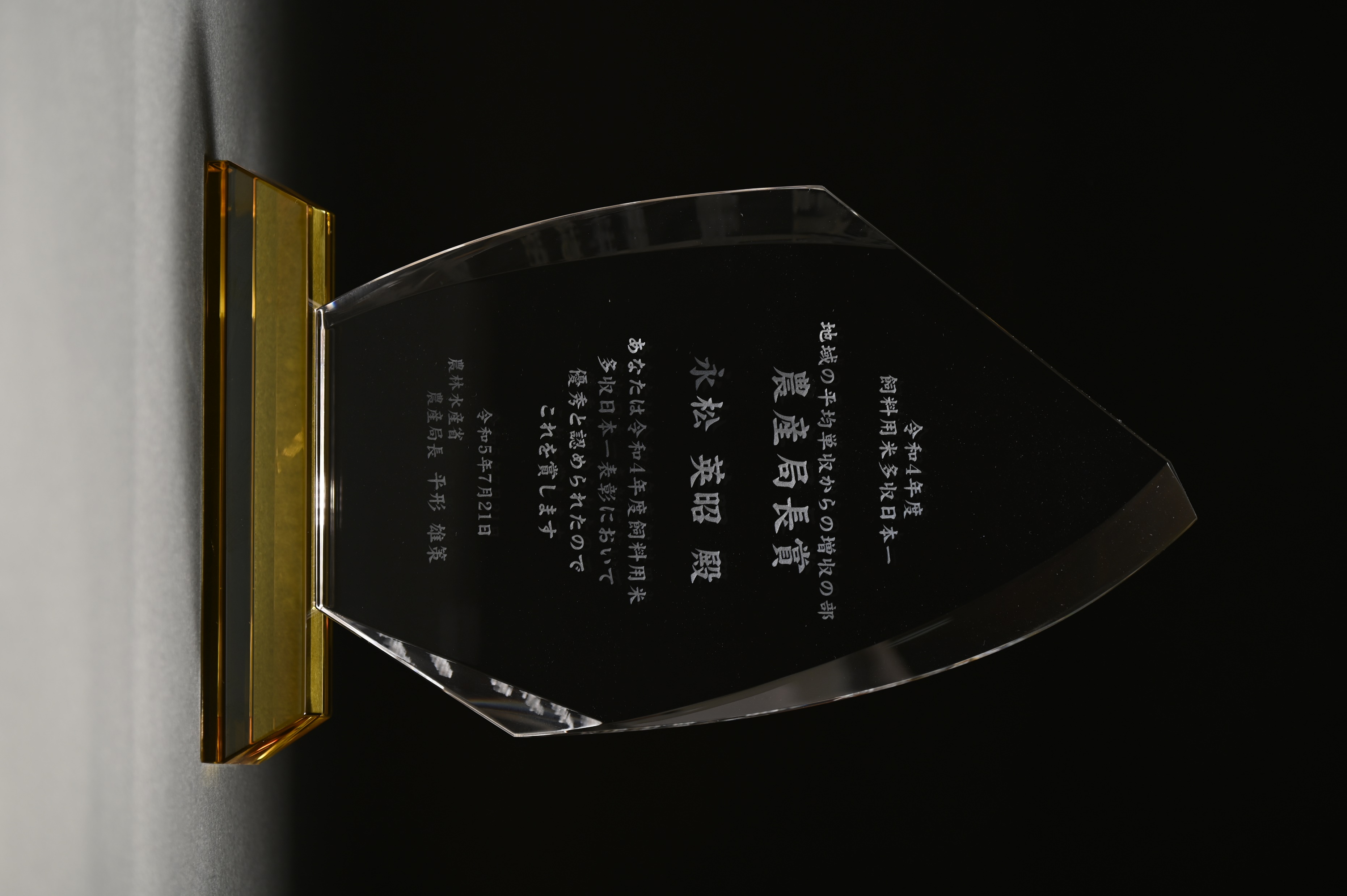 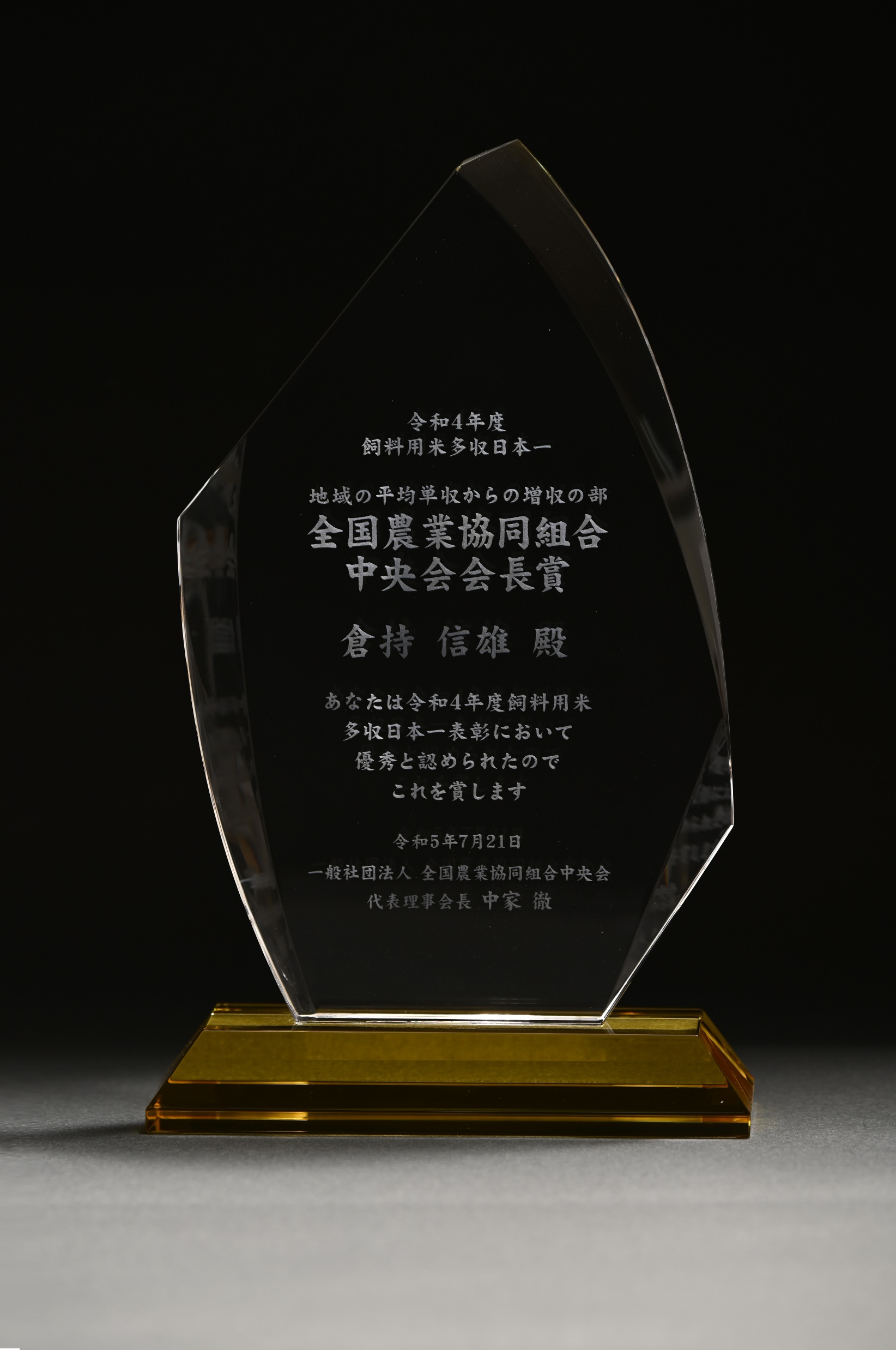 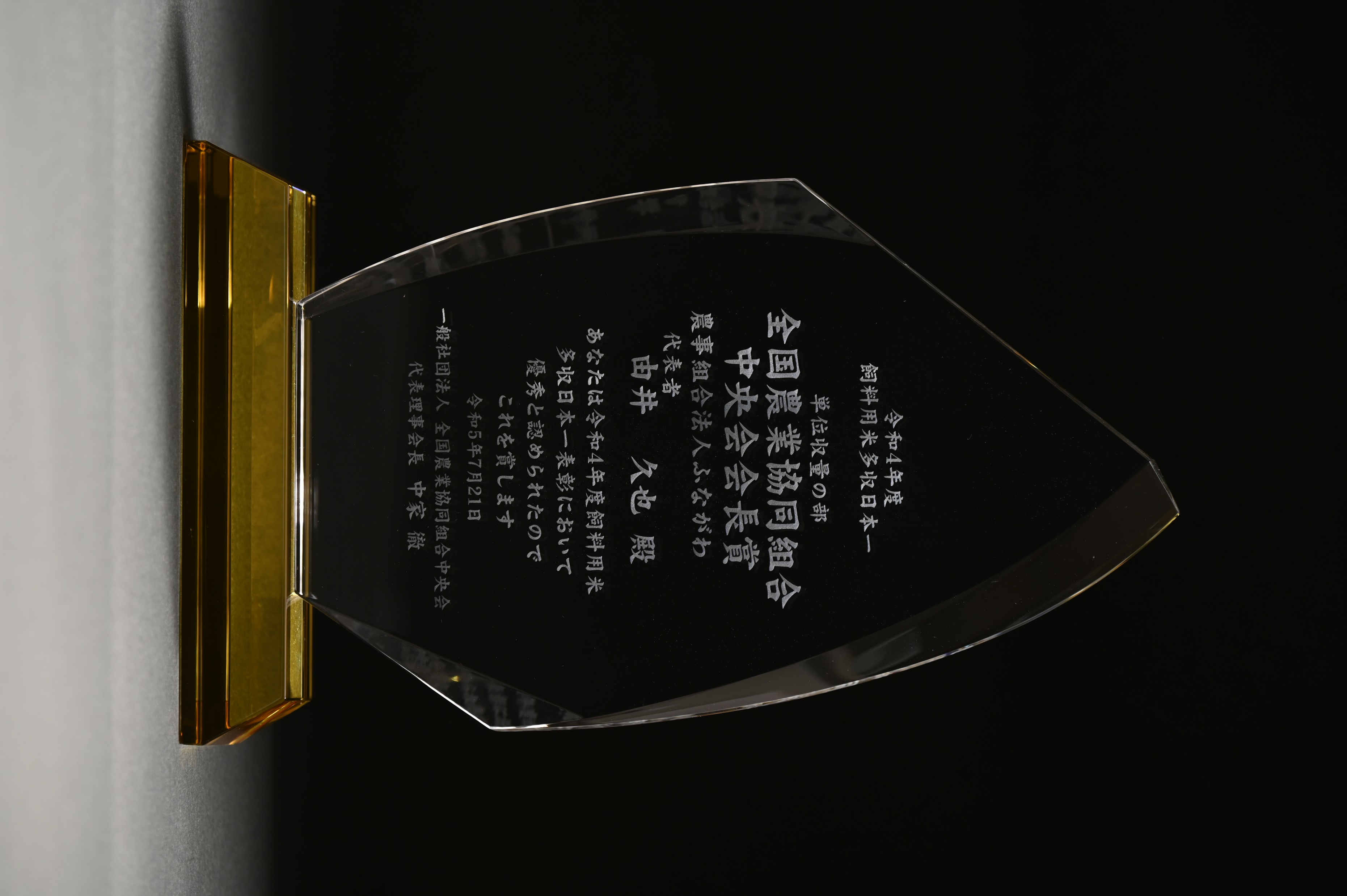 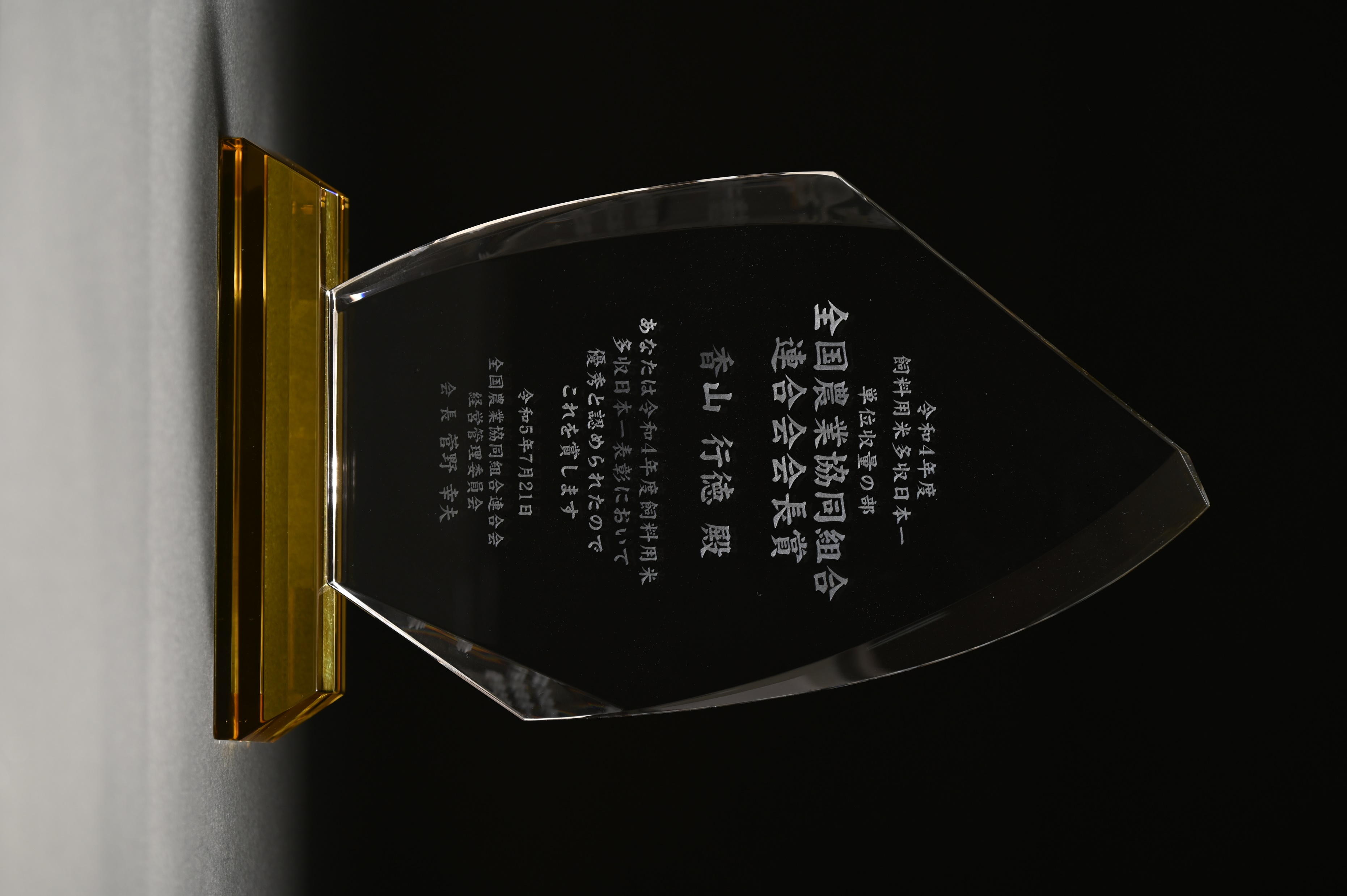 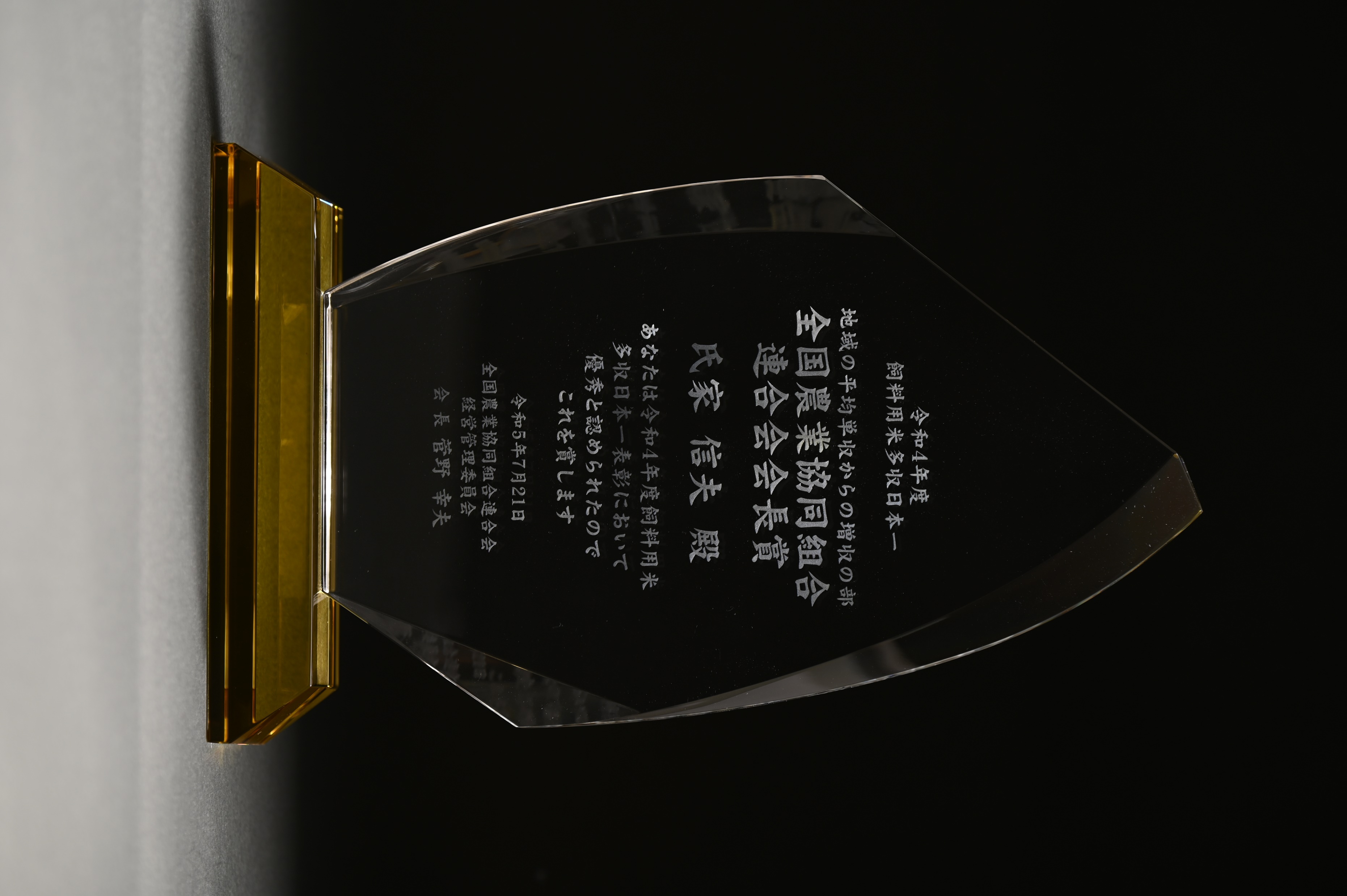 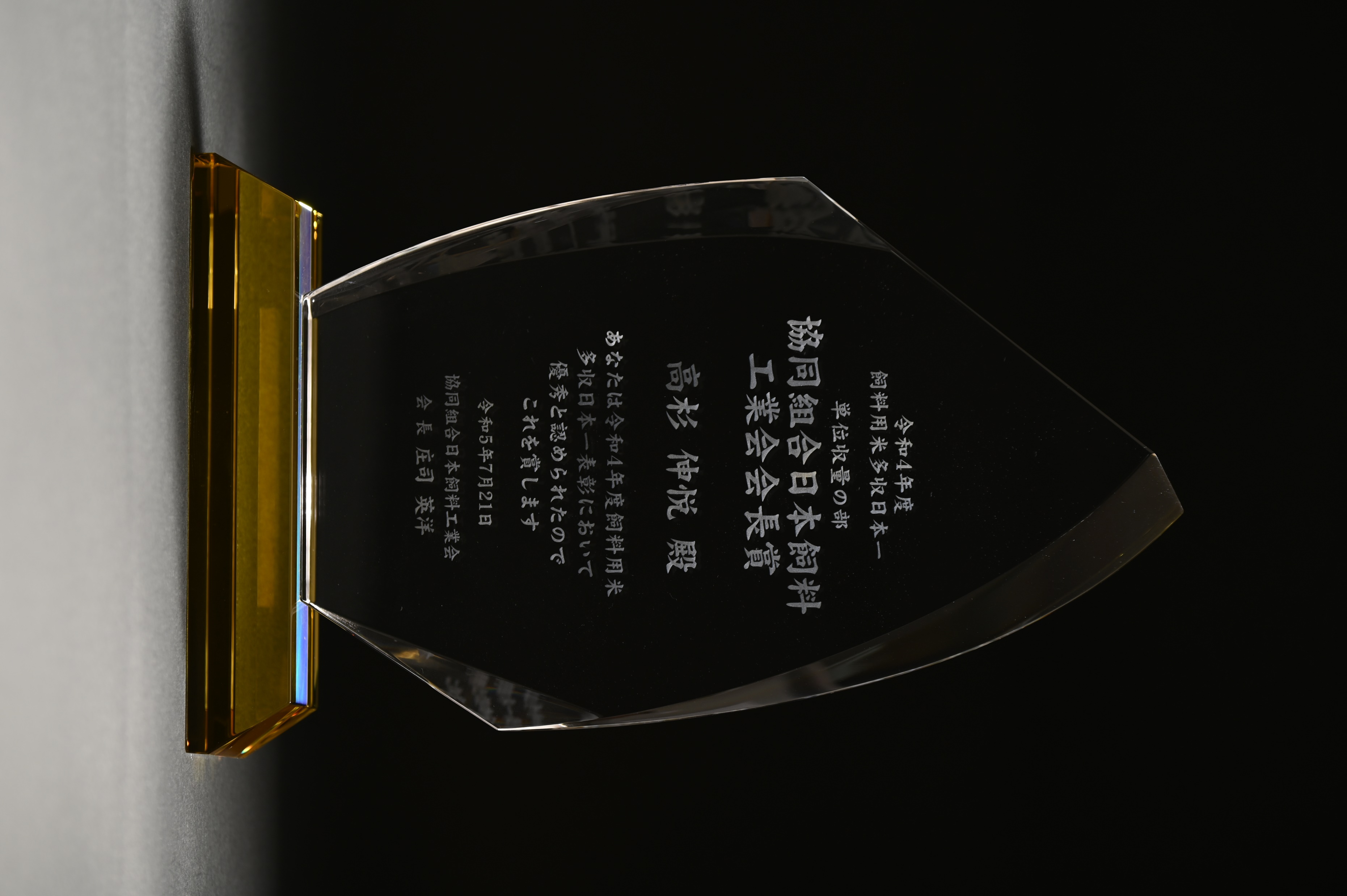 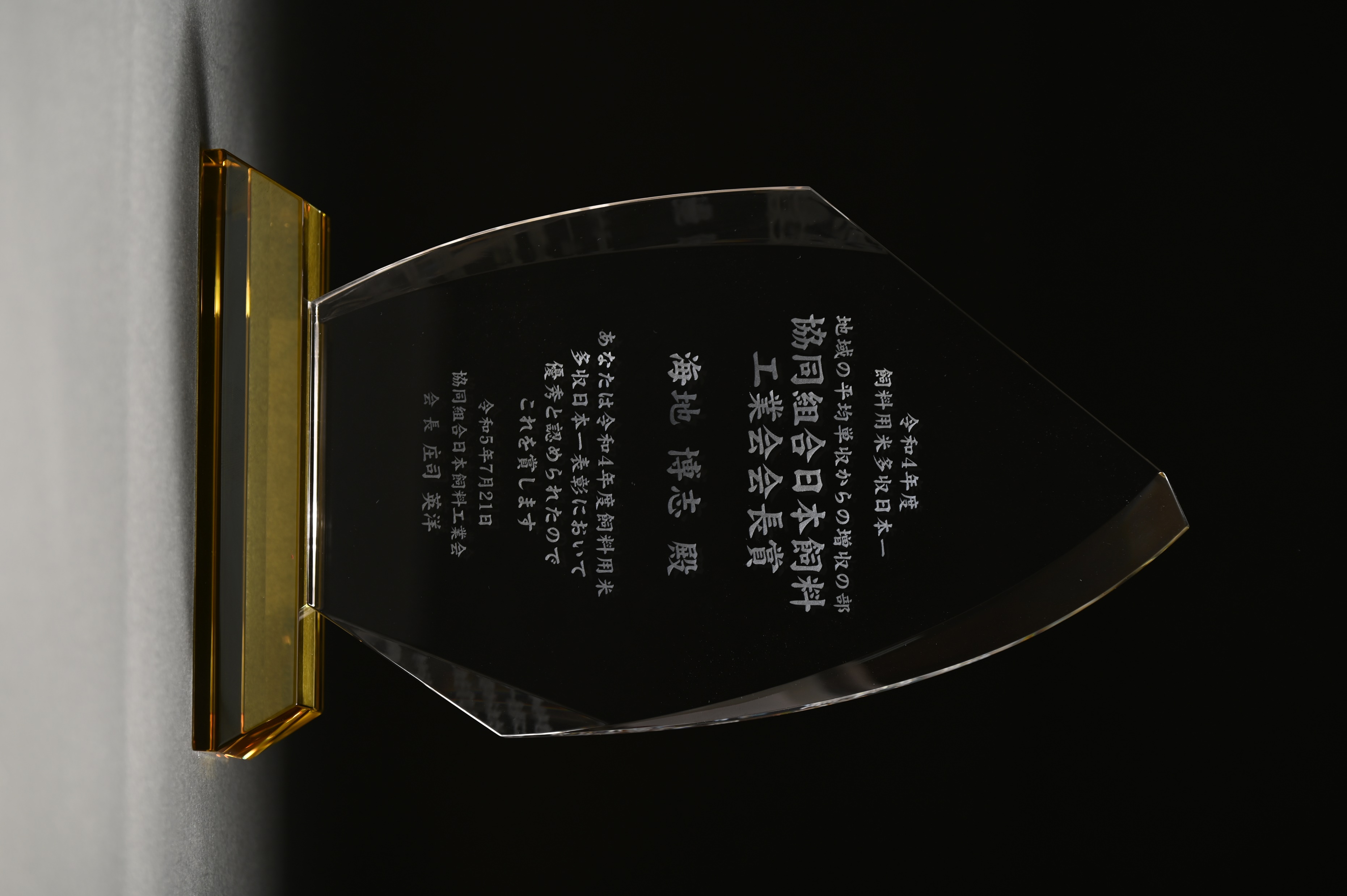 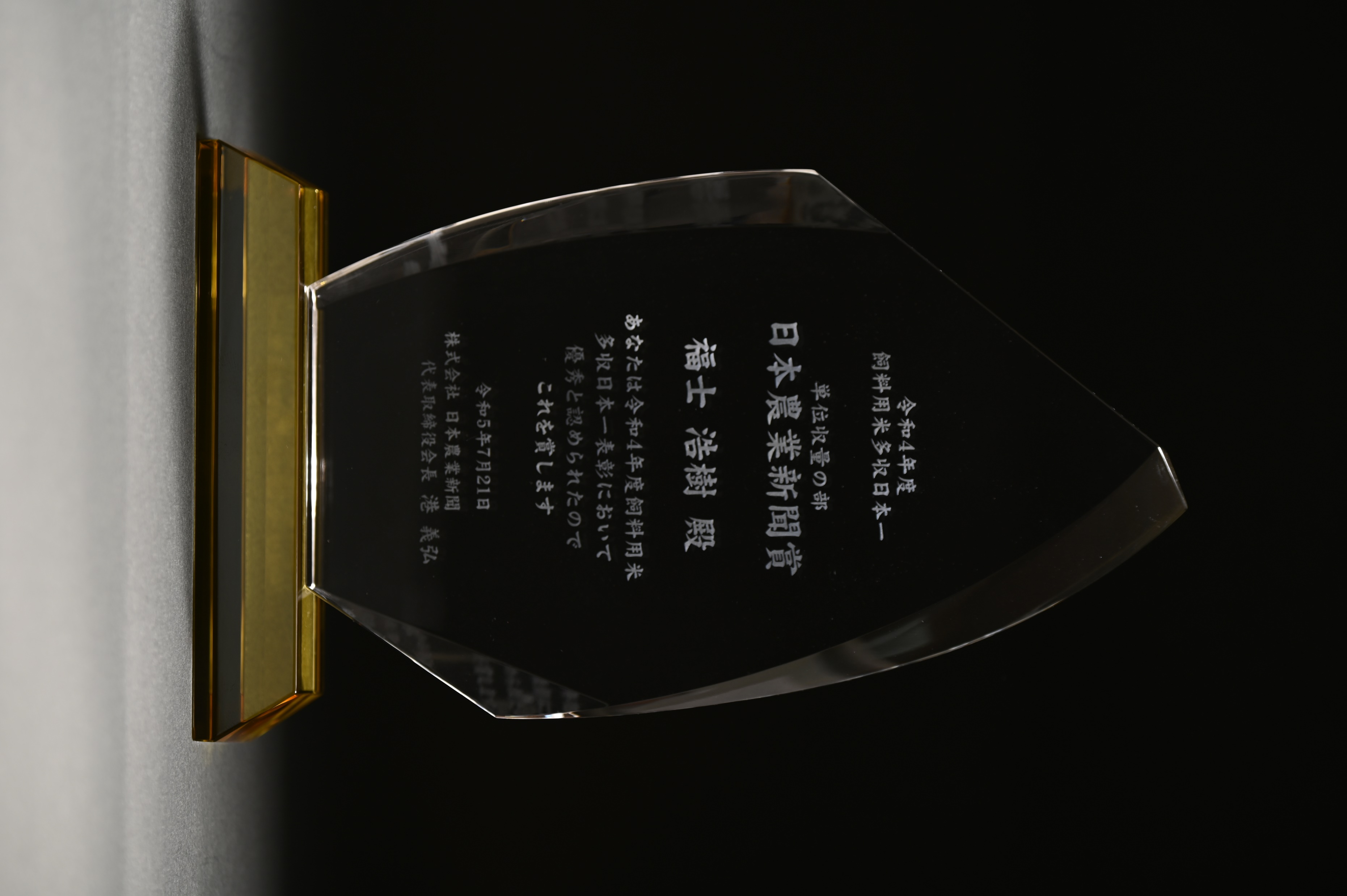 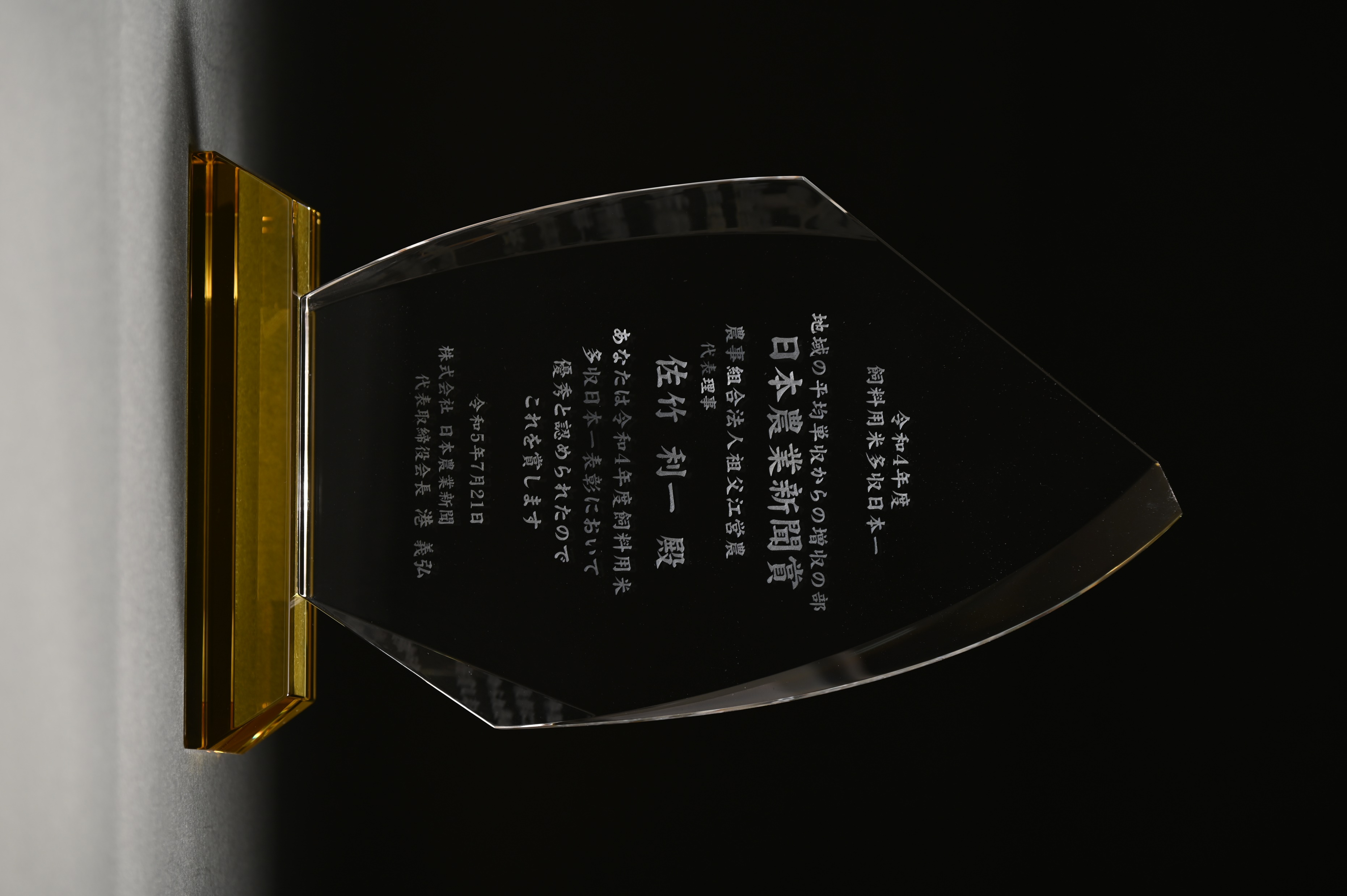